BESIII 主漂移室模拟真实化调试（tuning）
孙童
2019/6/20
BESIII 主漂移室模拟真实化调试（tuning）
调试模拟的输入参数（击中效率和空间分辨参数）,使得模拟产生的数据与真实数据更为接近。
调试方法
调试方法
Ratio:用于径迹参数计算的测量点(HitOnTrk)的残差分布占原始残差分布的比重。
BESIII 主漂移室模拟真实化调试（tuning）
调试流程
Simulation
Data :  180526-180601 jpsi 55861_56042
             Bhabha事例（调试桶部）
data
Tuning  parameters
Reconstruction
Tuning code
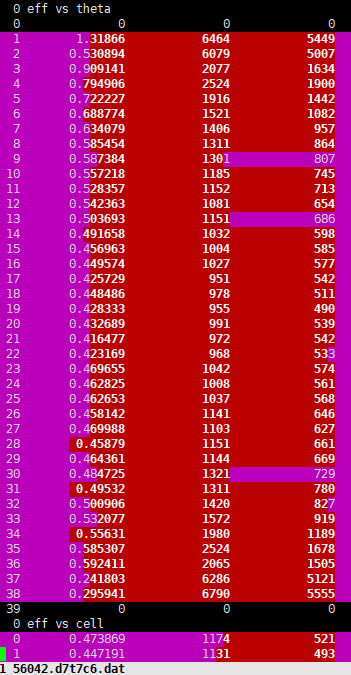 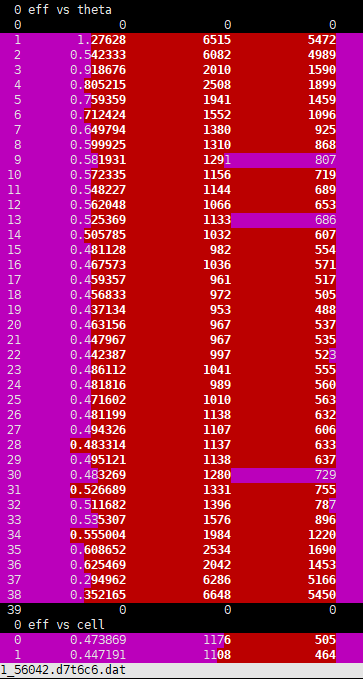 相邻两次调试后击中效率参数
目前结果
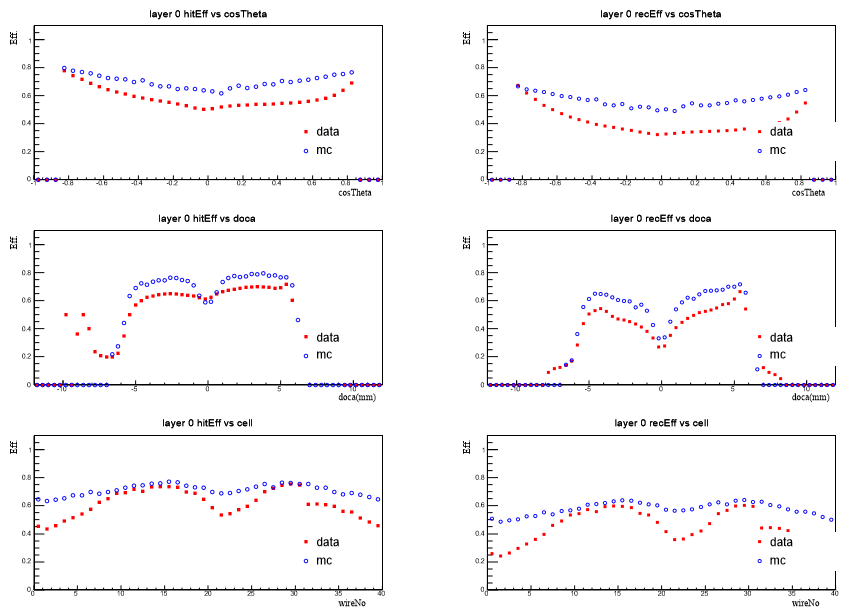 最内层调试之前
目前结果
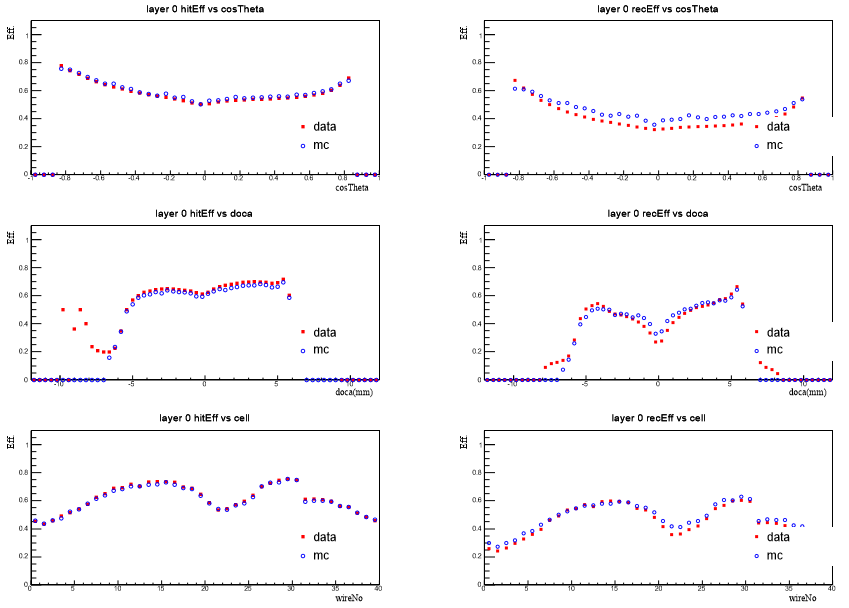 最内层调试之后
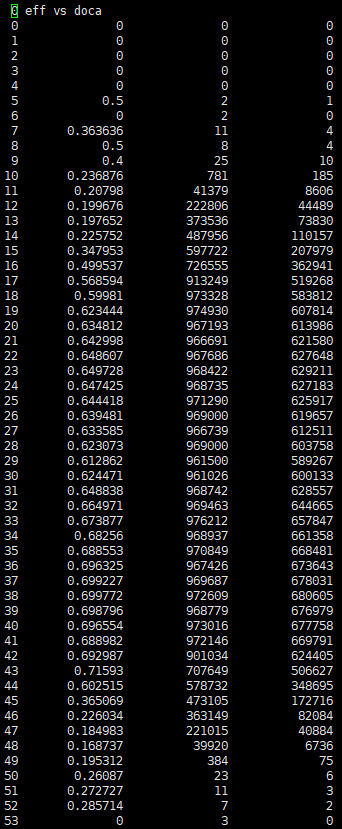 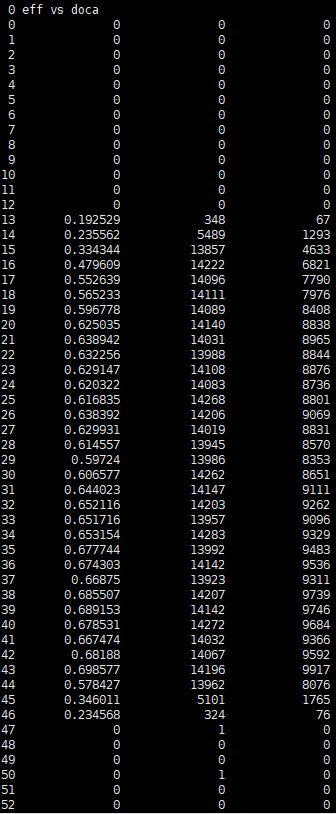 data
mc
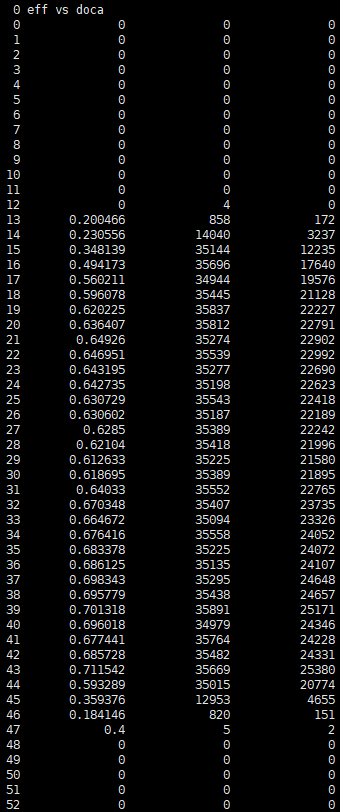 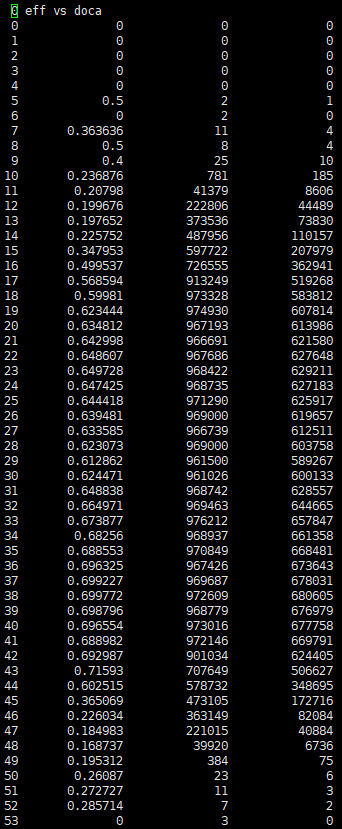 data
mc